Writing a Literary Analysis
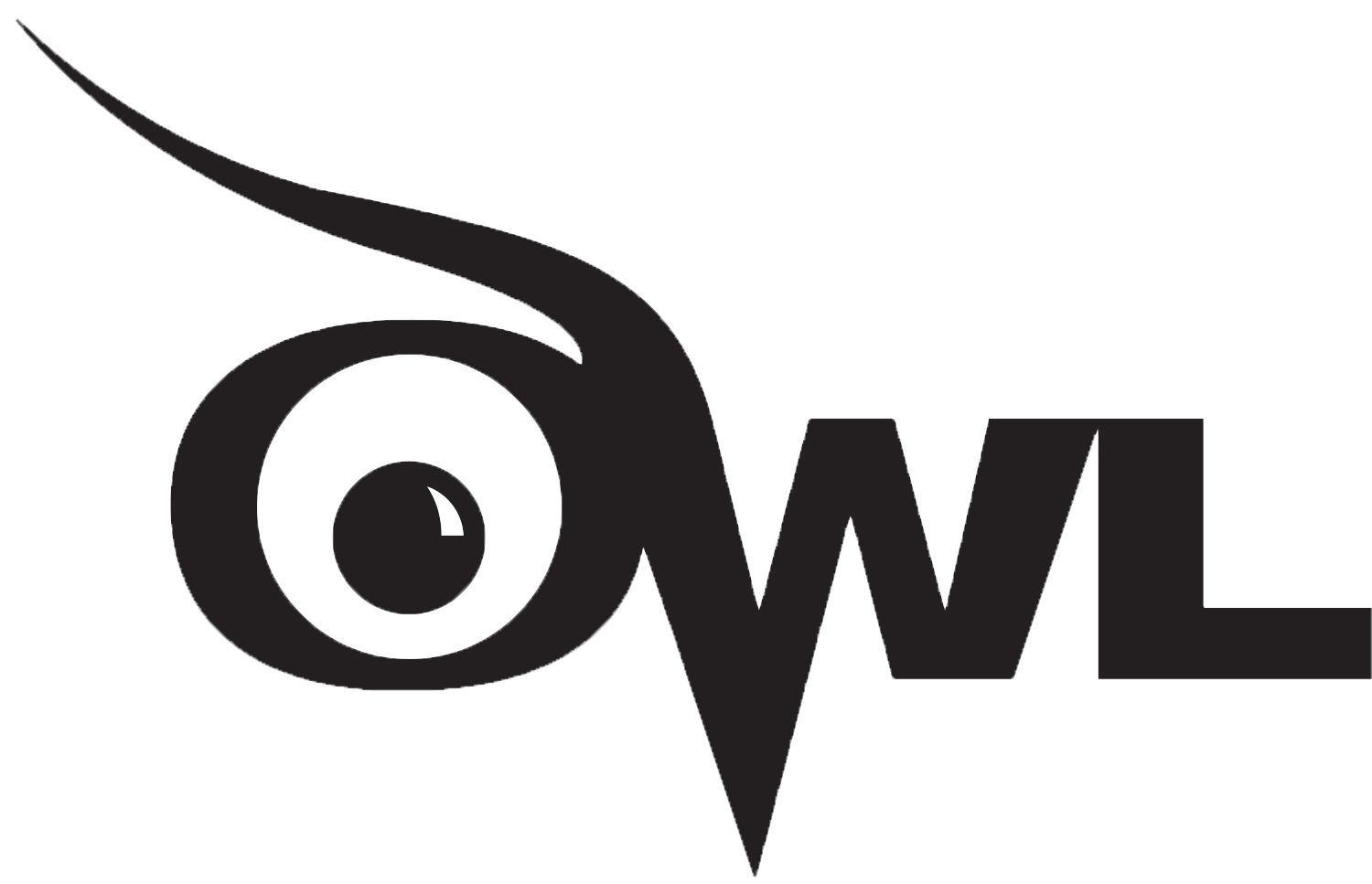 BRIAN YOTHERS
Brought to you in cooperation with the Purdue Online Writing Lab
[Speaker Notes: Rationale:  Welcome to “Writing the Literary Analysis.”   This 14-slide presentation is designed to help teachers introduce writing literary analyses to their students. 
Directions: Each slide is activated by a single mouse click, unless otherwise noted in bold at the bottom of each notes page.

Writer and Designer: Brian Yothers
Updating authors: Arielle McKee, 2014
Developed with resources courtesy of the Purdue University Writing Lab
Grant funding courtesy of the Multimedia Instructional Development Center at Purdue University
© Copyright Purdue University, 2007.]
What is Literary Analysis?
It’s literary.

It’s an analysis.

It’s—

An Argument!

It may also involve research on and analysis of secondary sources.
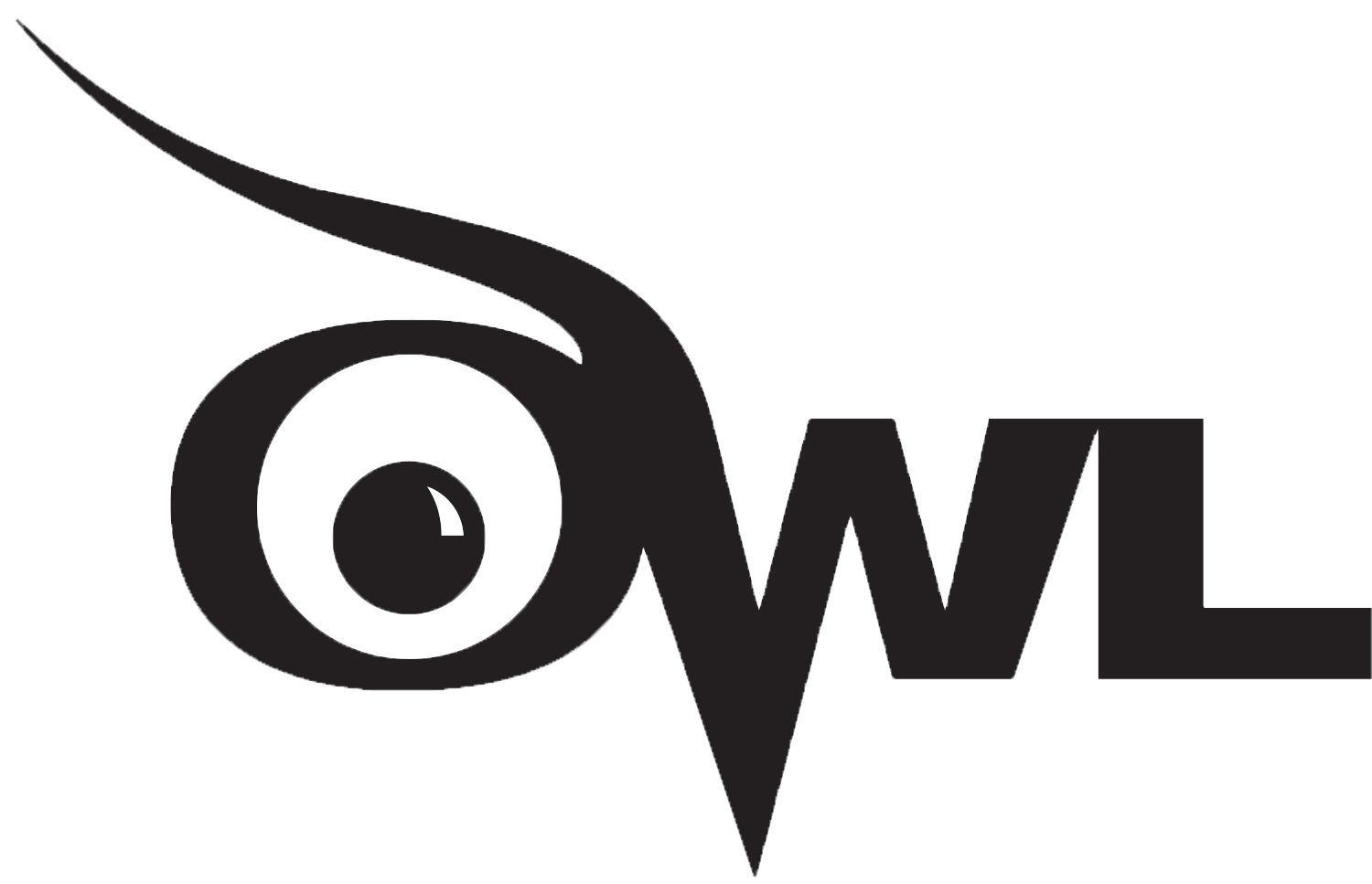 [Speaker Notes: This screen is designed to provide a brief overview of the entire presentation. The most significant point to be emphasized here is that literary analysis is an argument about a literary work, and that whatever recommendations are made throughout the presentation stem from the need to write persuasively about a clear, debatable thesis.

Click mouse for each paragraph.]
Important Literary Concepts
The Basics:

Plot
Setting
Narration/point of view
Characterization
Symbol 
Metaphor
Genre
Irony/ambiguity

Other Key Concepts:

Historical context
Social, political, economic contexts
Ideology
Multiple voices
Various critical orientations
Literary theory
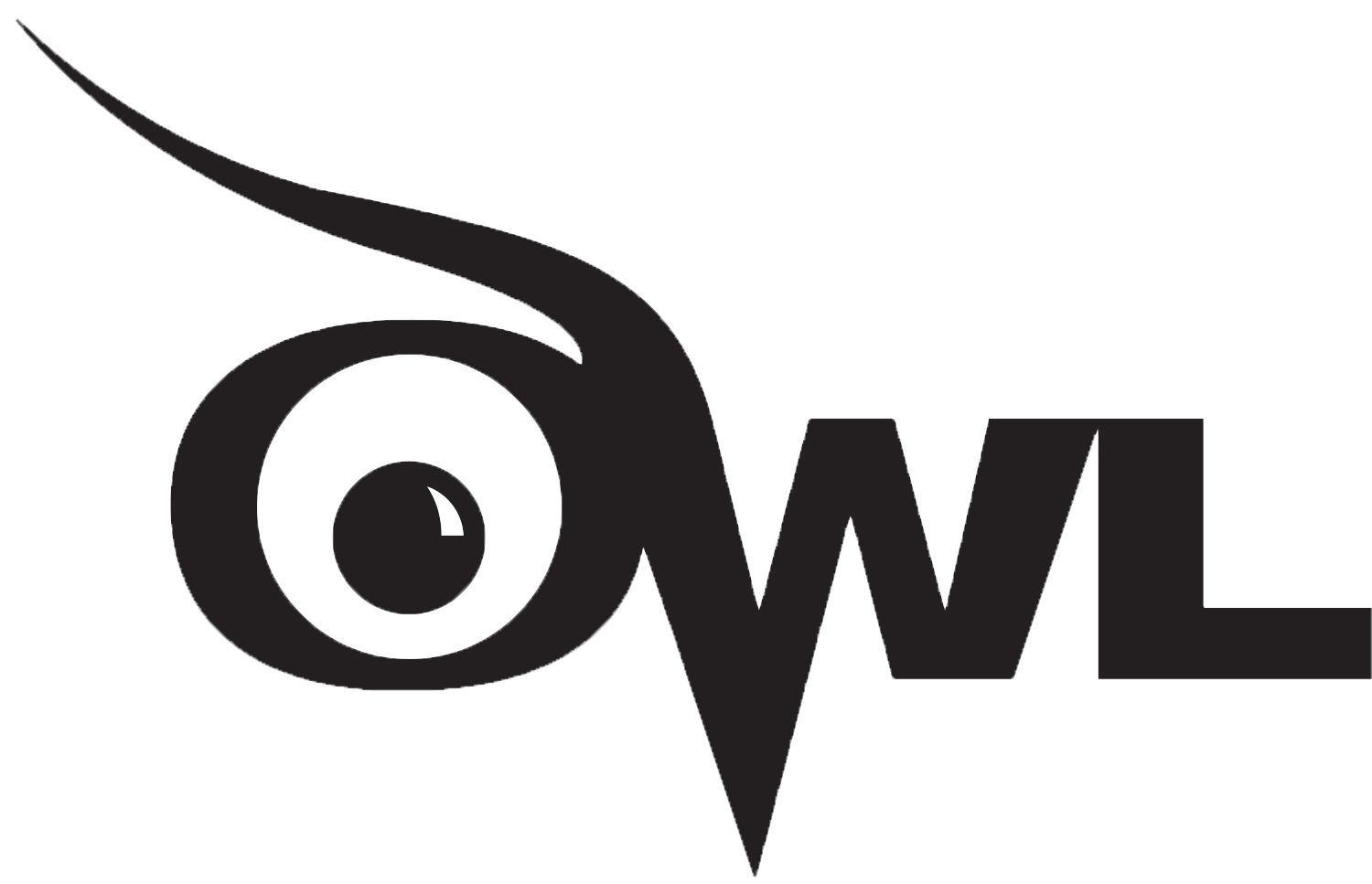 [Speaker Notes: These concepts can be described in as much detail or as cursorily as time permits. It can be helpful to give an explanation of some of the terms, but also to direct students to glossaries of literary terms that can help them learn about these concepts for themselves.]
How Can I Learn More?
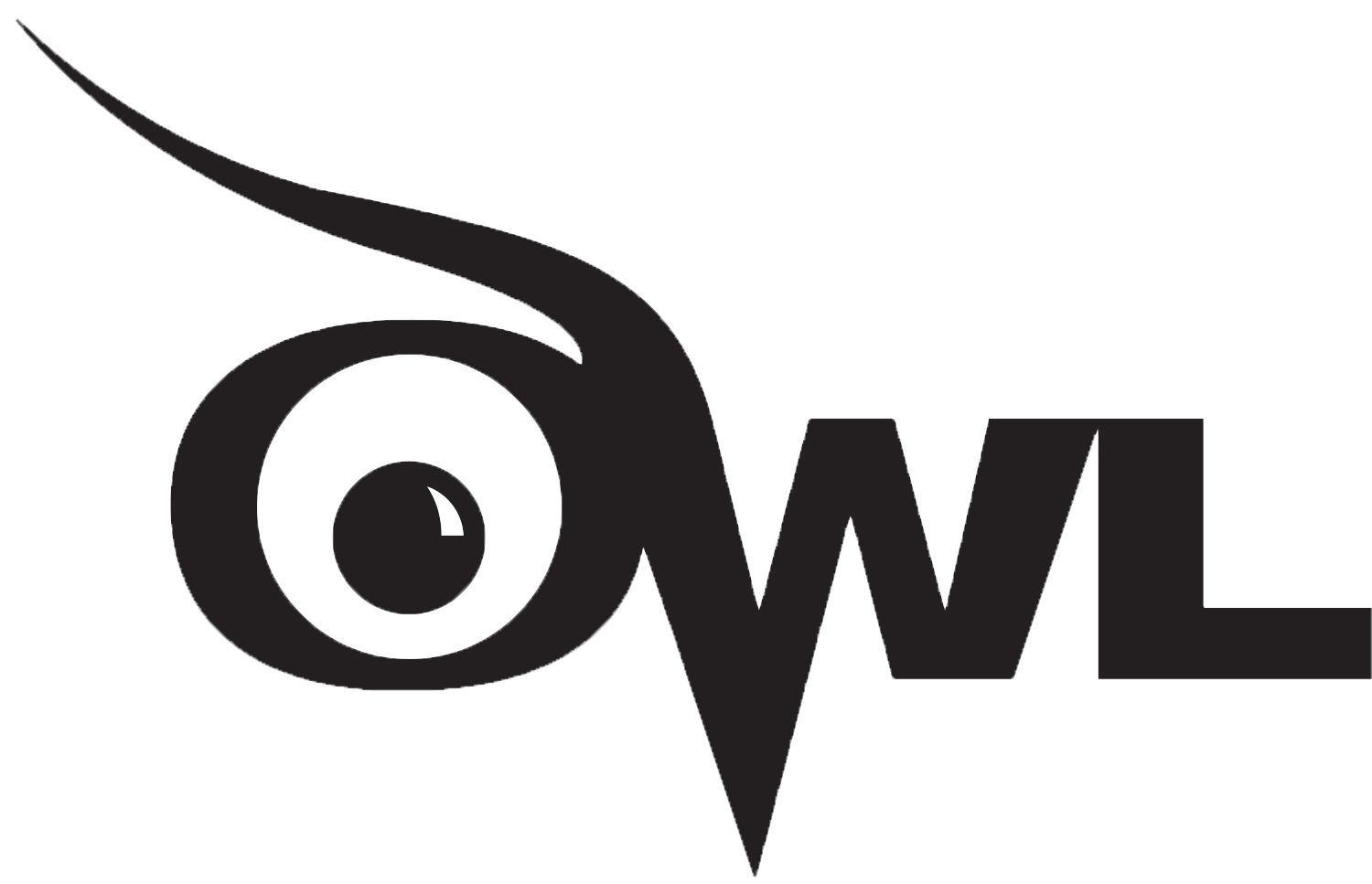 Check your library for:

 Various handbooks of literary terms

Numerous introductions to literary criticism and theory, widely available.

	Example: A Handbook to Literature, 	Harmon/Holman
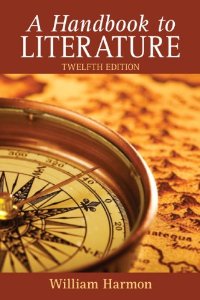 [Speaker Notes: Students (and teachers) can find information on the Purdue OWL for researching literature.

However, it’s important to emphasize the importance of using sources other than/in addition to Internet sources to students. 

Image from Amazon (http://www.amazon.com/A-Handbook-Literature-12th-Edition/dp/0205024017/ref=sr_1_1?ie=UTF8&qid=1403707393&sr=8-1&keywords=A+Handbook+to+Literature+Harmon%2FHolman)]
How is it “Literary”?
Usually, a literary analysis will involve a discussion of a text as writing, thus the term literary, which means “having to do with letters.”

This will involve the use of certain concepts that are very specifically associated with literature.
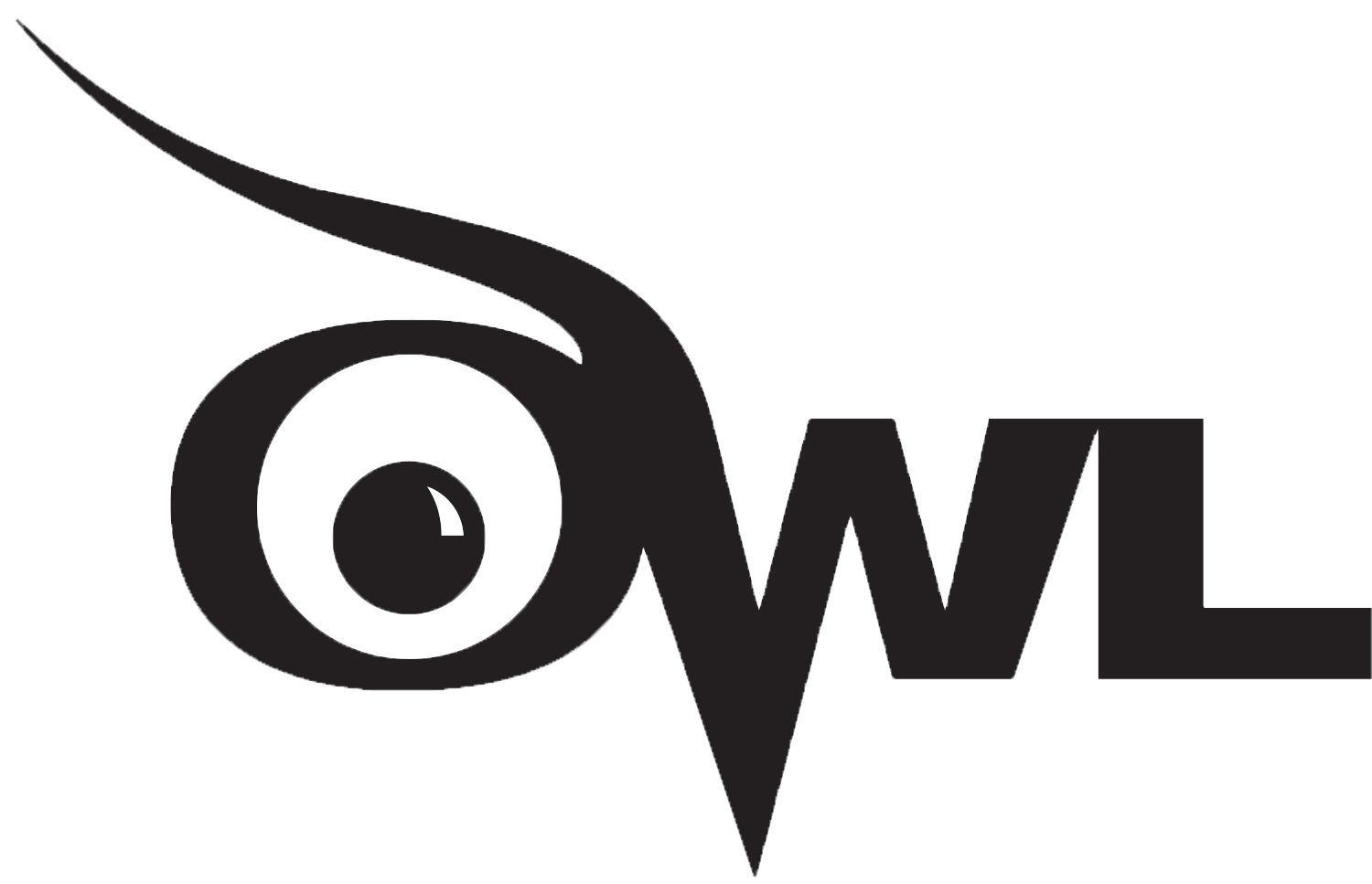 Metaphor?
Setting?
[Speaker Notes: This might be a good moment at which to asked students what it means to look at a novel, poem, play, essay, etc. as writing—what kinds of emphases that does and does not imply. I particularly stress the fact that words, figures of speech, and patterns of organization matter when we are talking and writing about literature.]
What is an Analysis?
An analysis of a literary work may discuss:

How the various components of an individual work relate to each other.

How two separate literary works deal with similar concepts or forms.

How concepts and forms in literary works relate to larger aesthetic, political, social, economic, or religious contexts.
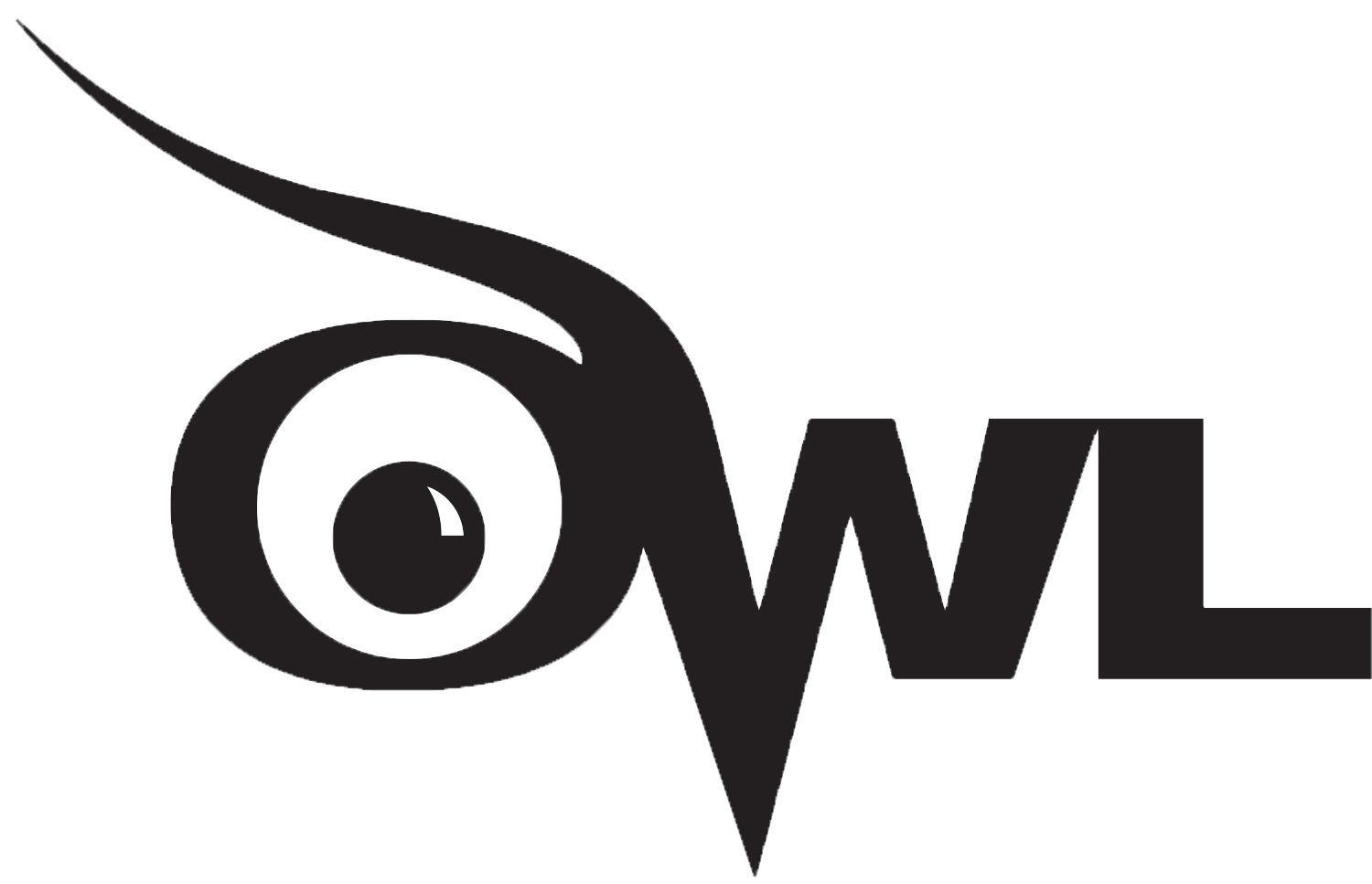 [Speaker Notes: Here the facilitator may wish to give examples of how these categories can play out in essays on specific literary works discussed in class and/or ask students to suggest examples.]
How is Literary Analysis
An Argument?
Writing an Argument: 

 When writing a literary analysis, you will focus on specific attribute(s) of the text(s). 

 When discussing these attributes, you will want to make sure that you are making a specific, arguable point (thesis) about these attributes.

 You will defend this point with reasons and evidence drawn from the text.
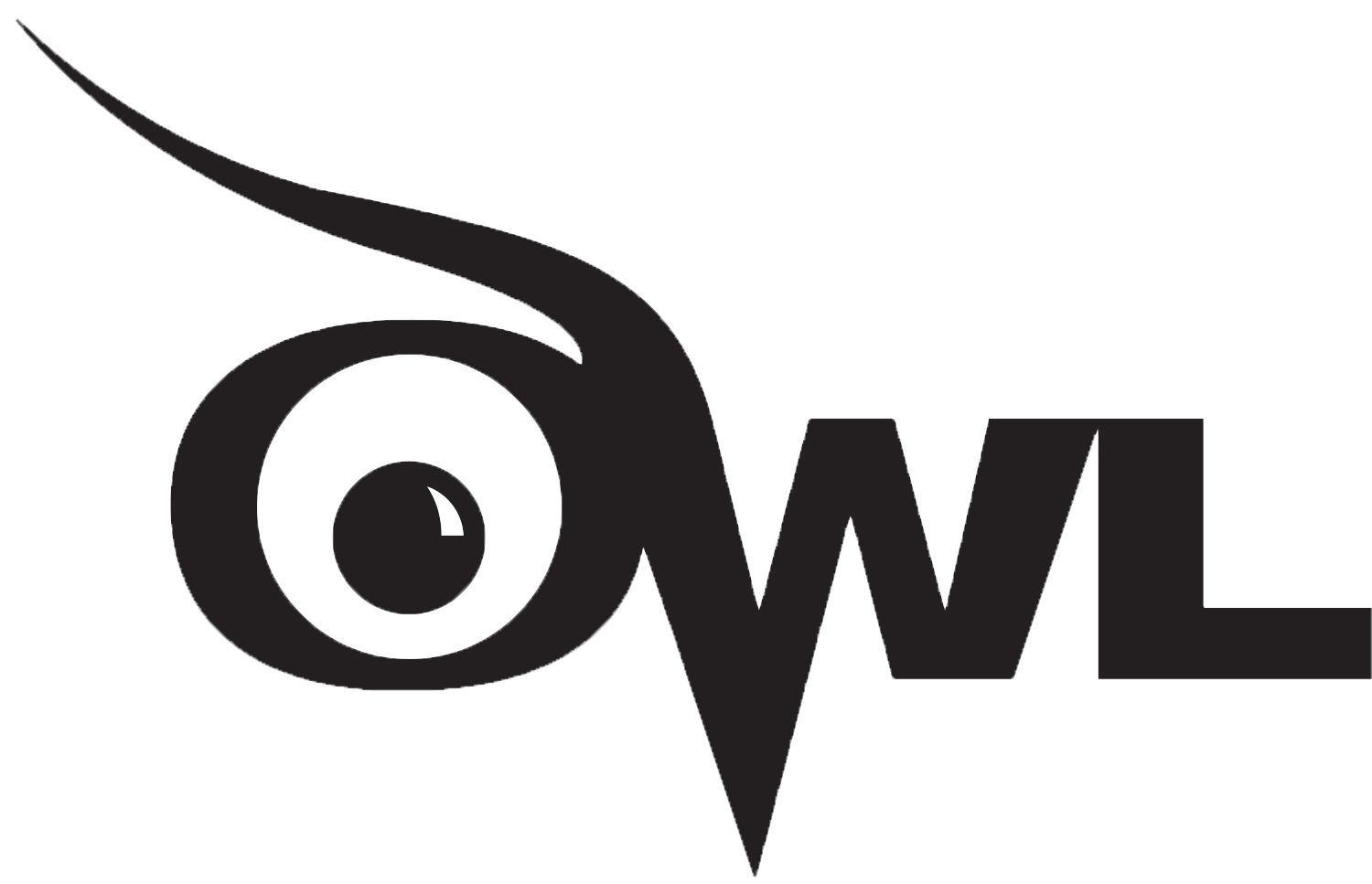 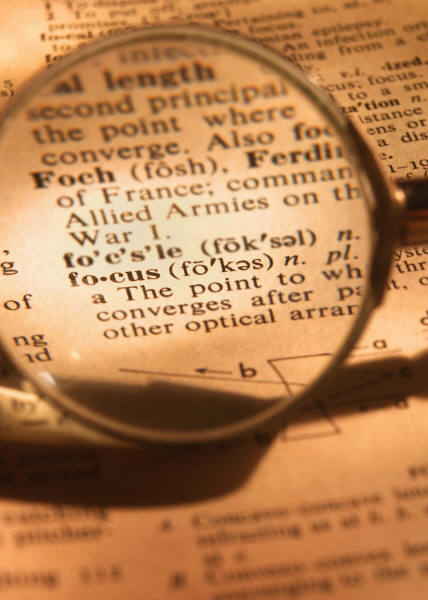 [Speaker Notes: Here the facilitator may wish to define precisely what a thesis statement is give some examples of thesis statements for literary essays. The comparison to law can be useful in order to demonstrate to students that when they write a literary analysis they are advocating a specific understanding of the text in relation to other understandings of the text, some of which their argument may coincide with, and some of which their argument may directly oppose.]
Thesis Statements
Which is the best Thesis Statement?
Moby-Dick is about the problem of evil.

Moby-Dick is boring and pointless.

Moby-Dick is about a big, white whale.

The use of “whiteness” in Moby-Dick illustrates the uncertainty of the meaning of life that Ishmael expresses throughout the novel.
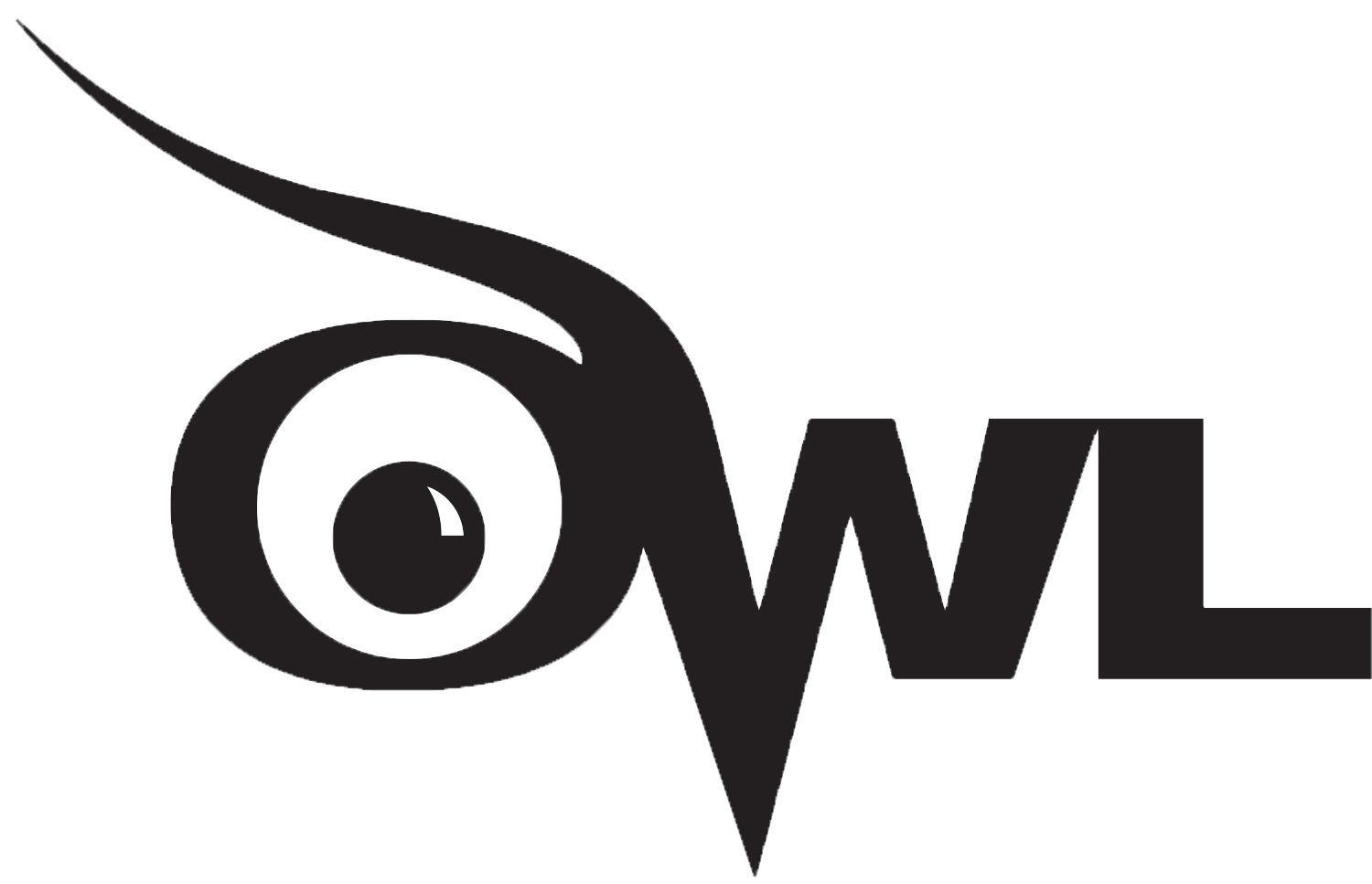 [Speaker Notes: The fourth option, while not scintillating, is the one thesis statement on the list that could be developed and supported throughout an essay. A good strategy here is to ask students to talk about why each of the first three options is problematic. (Examples: Option 1 is too broad and abstract, Option 2 is appropriate if they are asked to recommend or not recommend a book to those who haven’t read it but doesn’t offer an interpretation of the book, Option 3 is excessively obvious)

The Purdue OWL hosts a number of resources of building strong thesis statements and developing arguments.]
How to Support 
A Thesis Statement
Evidence and Support:

 Include examples from the text:
Direct quotations
Summaries of scenes
Paraphrases

 Cite other critics’ opinions

 Discuss the text’s historical and social context

 Always remember to read carefully and highlight useful passages and quotes.
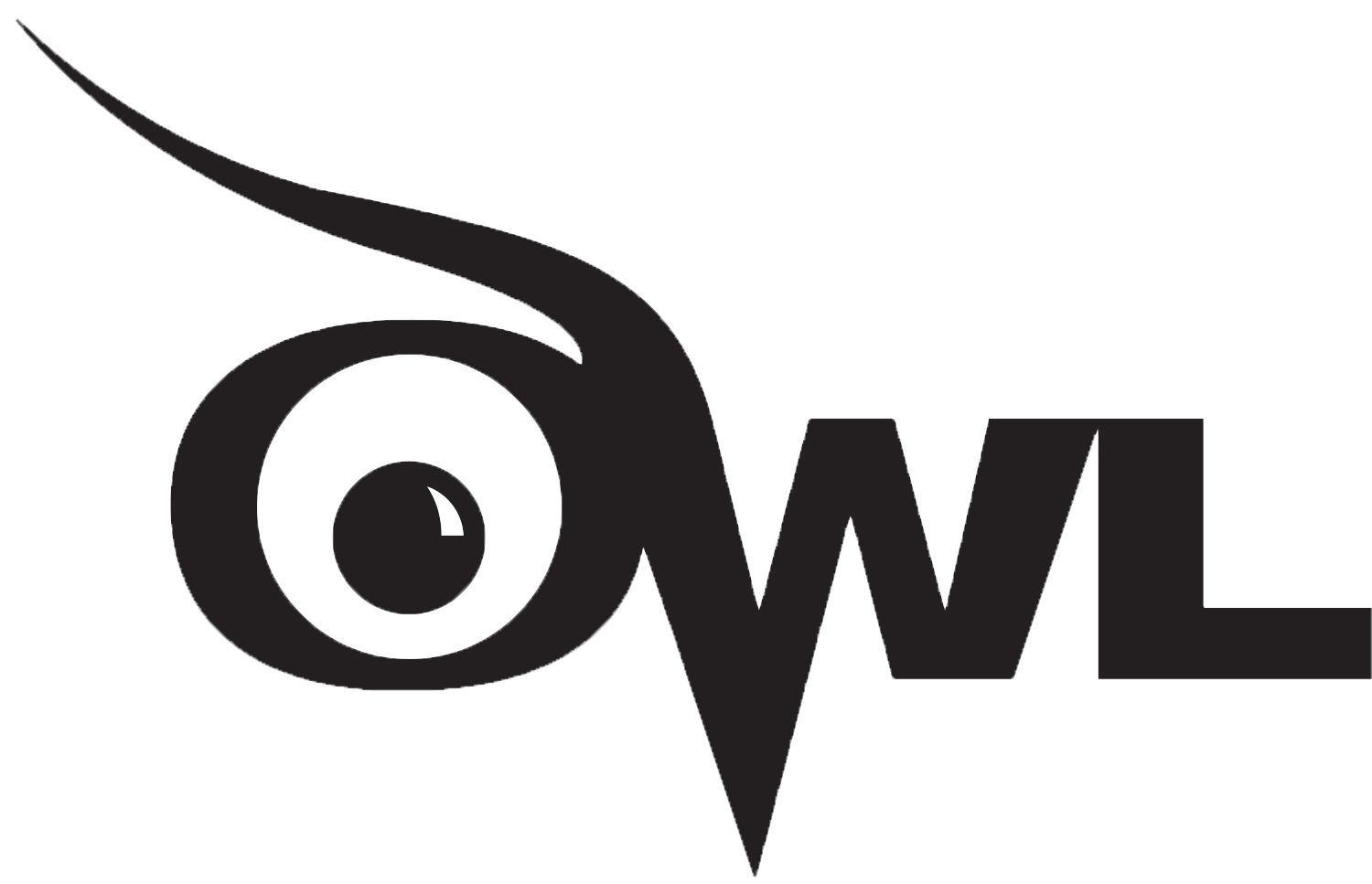 [Speaker Notes: Many students need to have the importance of direct quotations emphasized strongly. It may be useful here as well to direct students to the handout on Summarizing, Paraphrasing, and Quoting on OWL. The facilitator might also ask students to suggest ways of finding out about historical and social context in preparation for the next two slides.]
What is a 
Secondary Source?
Secondary Sources:

 A book or article that discusses the text you are discussing.

 A book or article that discusses a theory related to the argument you are making.

 A book or article that discusses the social and historical context of the text you are discussing.


For example: In discussing Chaucer’s Pardoner’s Tale,
 Lee Patterson argues that: “…
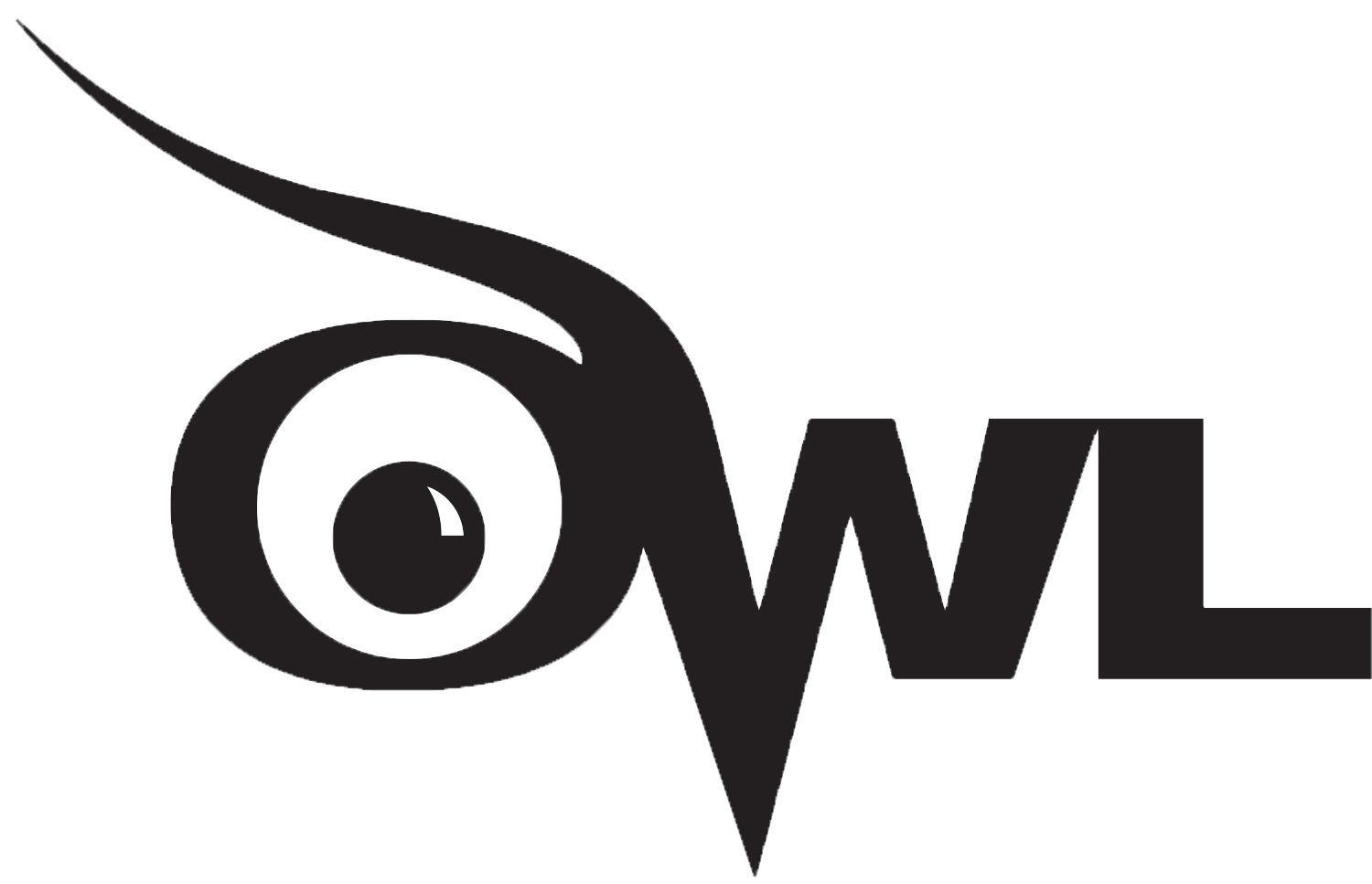 [Speaker Notes: Many students are simply not familiar with the term “secondary sources,” so it’s worthwhile to take the time to define the concept.]
How do I Find
Secondary Sources?
You might consult: 
 Academic Databases
 EX: The MLA International Bibliography
 The Dictionary of Literary Biography
 Discipline-specific sources:
EX: America: History and Life for American Literature
 Other search engines
 A bibliography that is part of your text
 Your instructor
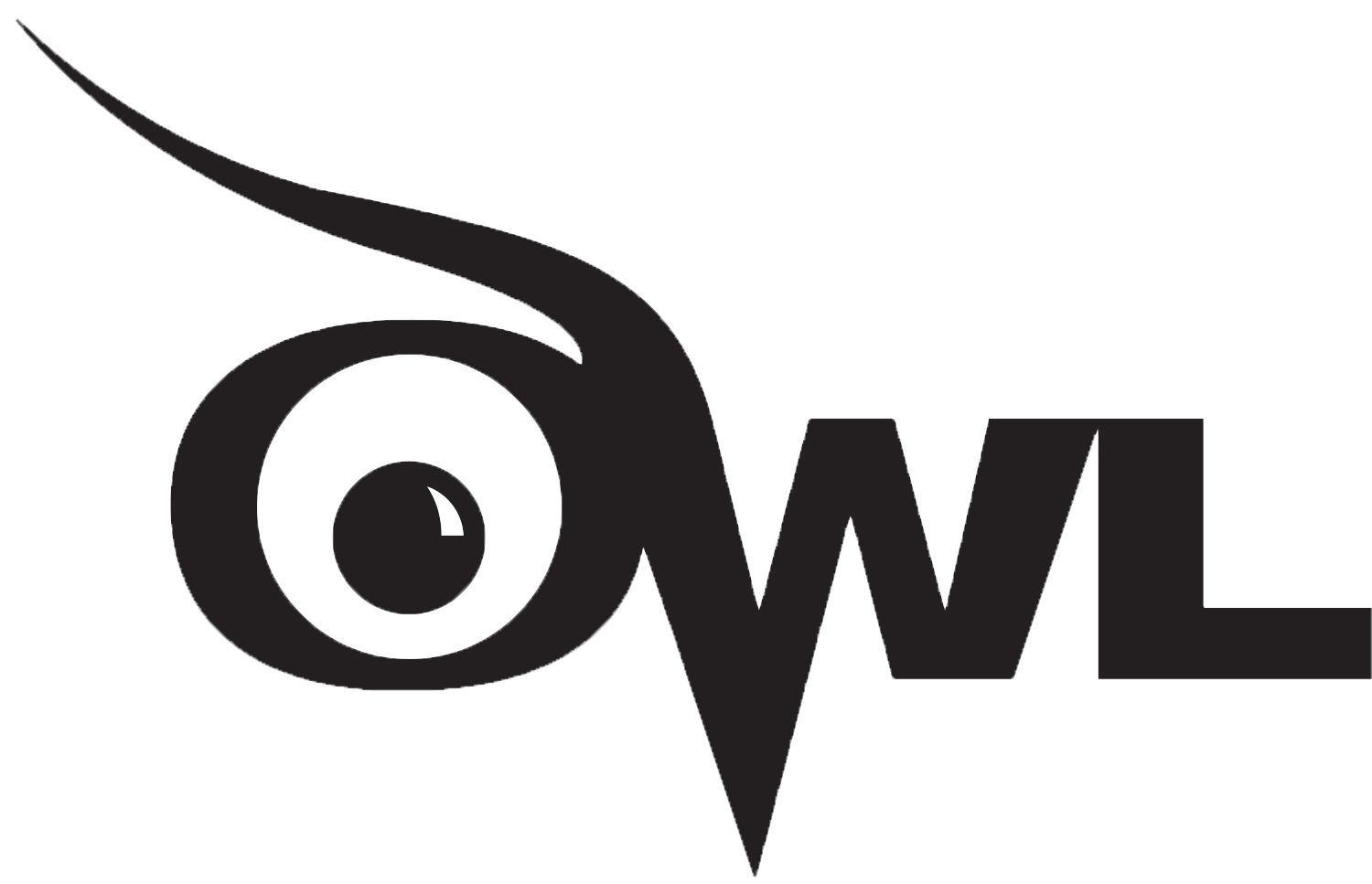 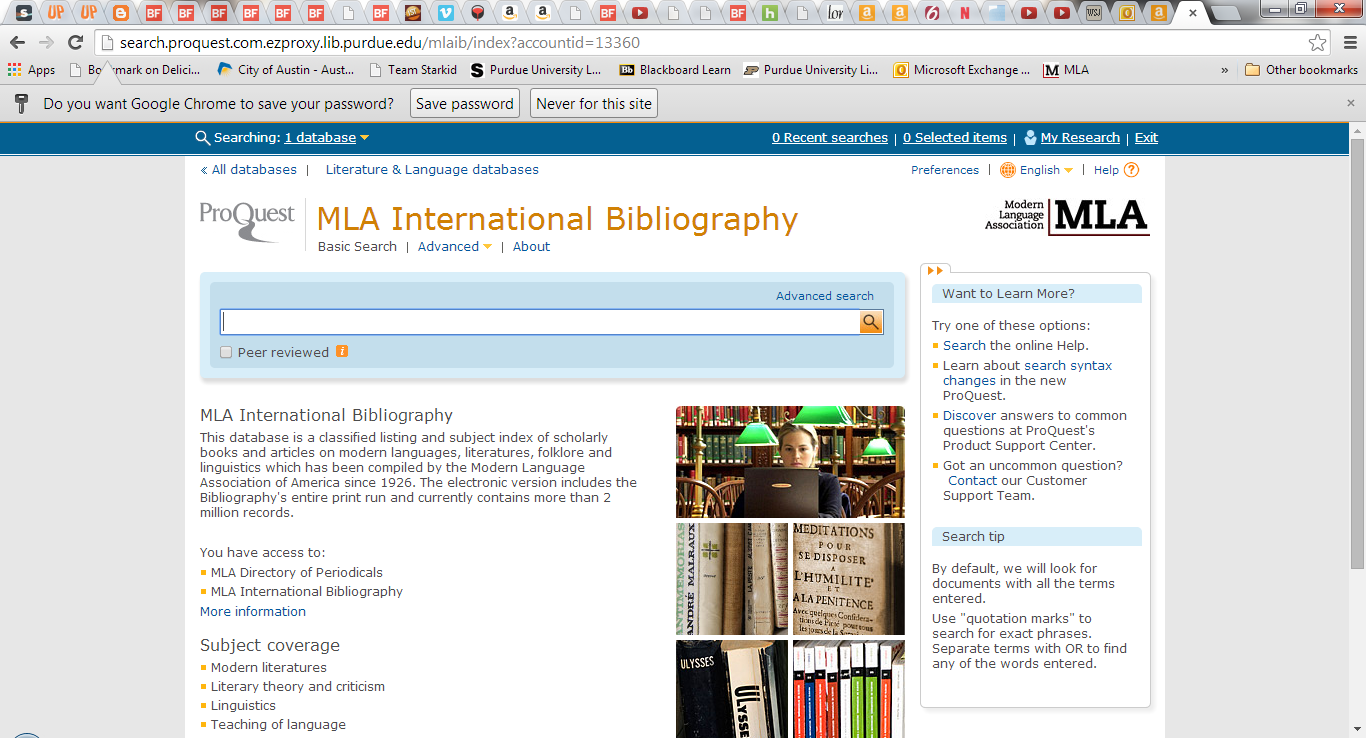 [Speaker Notes: The facilitator may wish to ask students what resources they have found helpful in the past. For help in searching the library, students can refer to the “Research and Citation” and “Internet Literacy” resources on the Purdue OWL.]
Integrating
Secondary Source
When you use secondary sources, be sure to show how they relate to your thesis.

 Don’t overuse any one secondary source, or for that matter, secondary sources in general

 Remember that this is your paper, your argument—the secondary sources are just helping you out.

 Never, never, never plagiarize. See the OWL handout on plagiarism for more information.
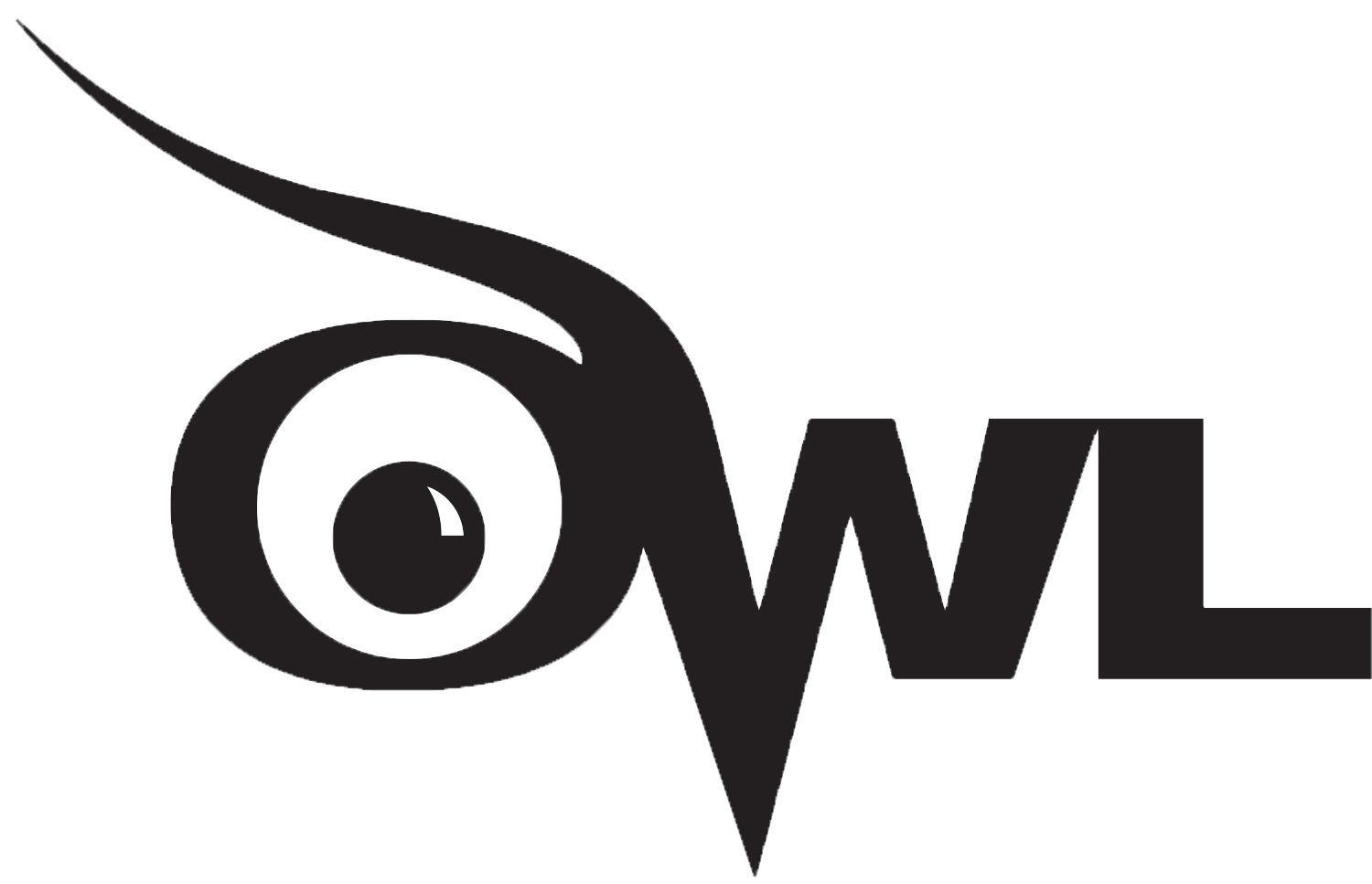 [Speaker Notes: The OWL handout on plagiarism can be a useful supplement for this slide. See http://owl.english.purdue.edu/owl/resource/589/01/.]
Recap: Literary Analysis
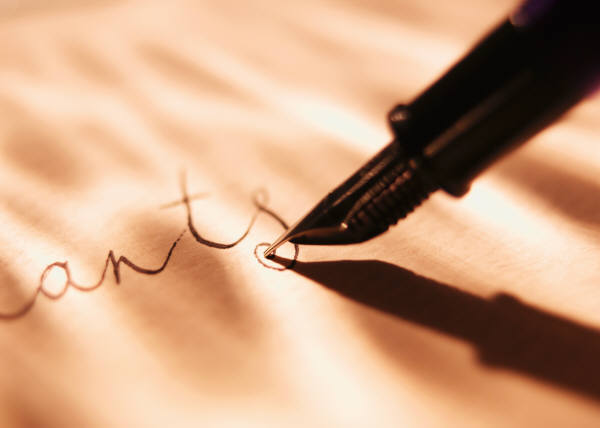 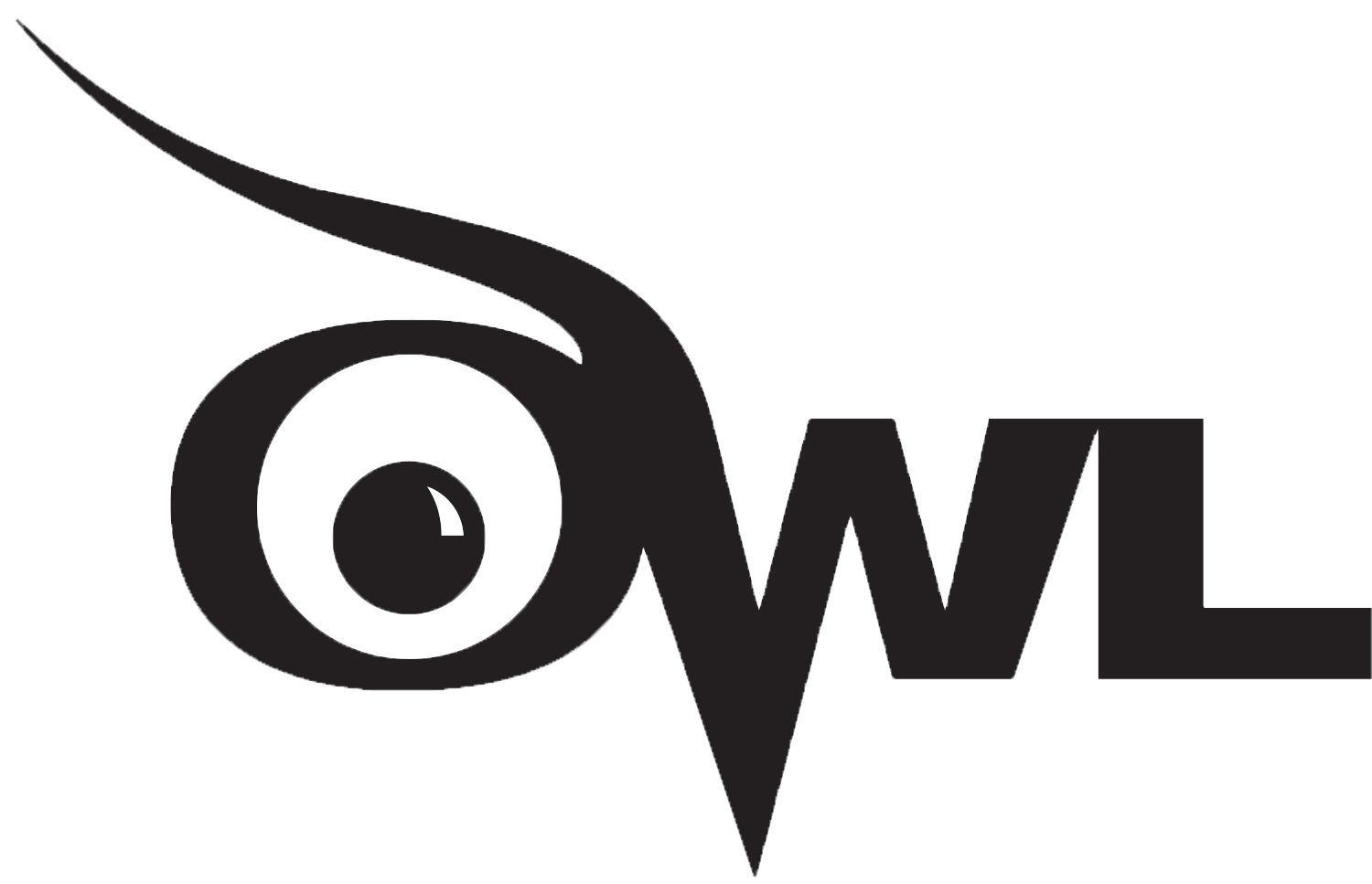 When writing a literary analysis:

Be familiar with literary terms.

Analyze specific items.

Make an a argument.

Make appropriate use of secondary sources.

Consult instructors and tutors for help when needed.
[Speaker Notes: This screen gives the facilitator a chance to sum up the content of the presentation.]
Where to Go 
for More Help
Purdue University Writing Lab, Heavilon 226

Check our web site: http://owl.english.purdue.edu

Email brief questions to OWL Mail: 
https://owl.english.purdue.edu/contact/owlmailtutors
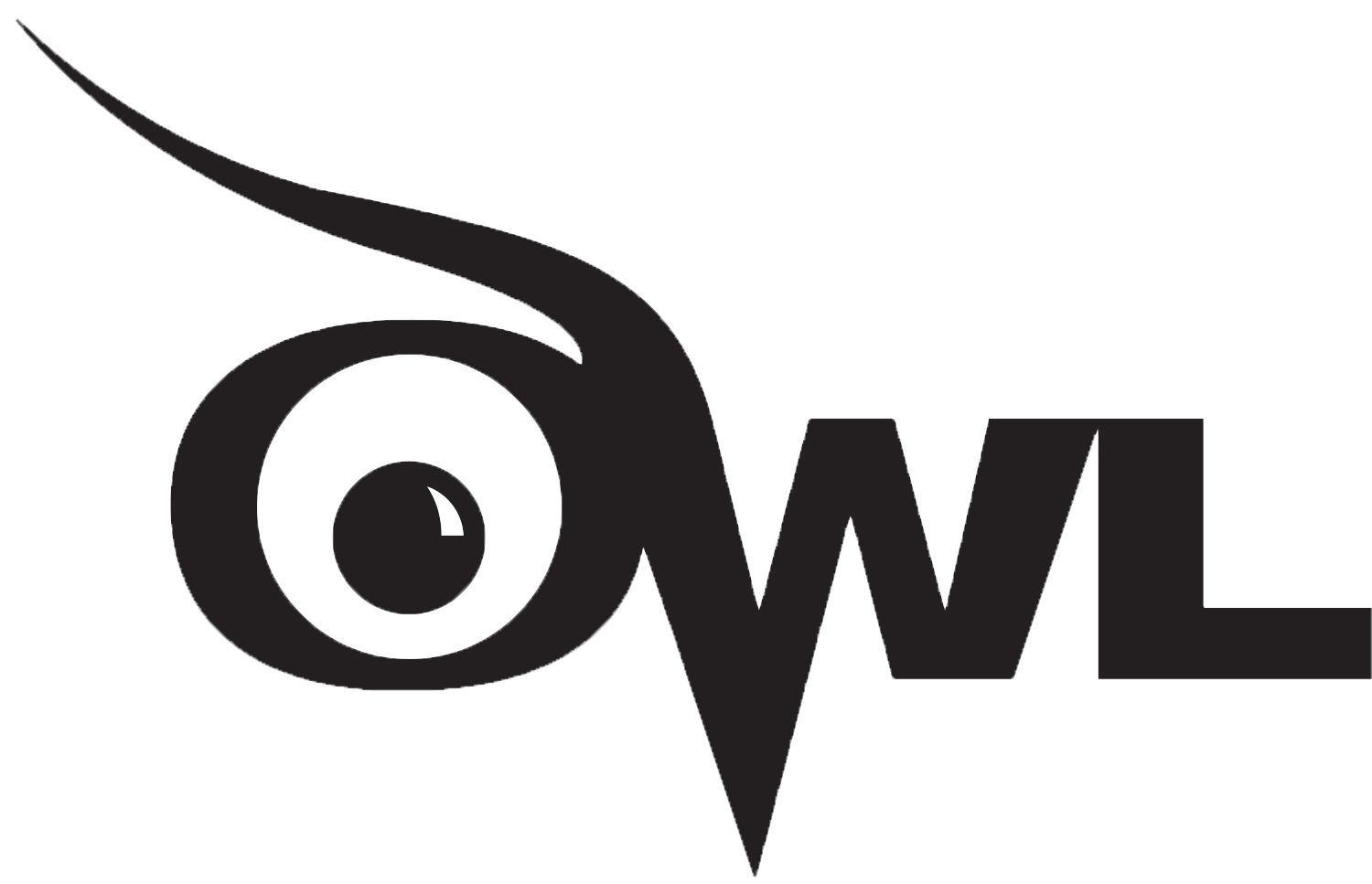 [Speaker Notes: Notes: 
The Writing Lab is located on the West Lafayette Campus in room 226 of Heavilon Hall. The lab is open 9:00am-6:00 pm. OWL, Online Writing Lab, is a reach resource of information. Its address is http://owl.english.purdue.edu. And finally, you can email your questions to OWL Mail at owlmail@owl.english.purdue.edu and our tutors will get back to you promptly.]
The End
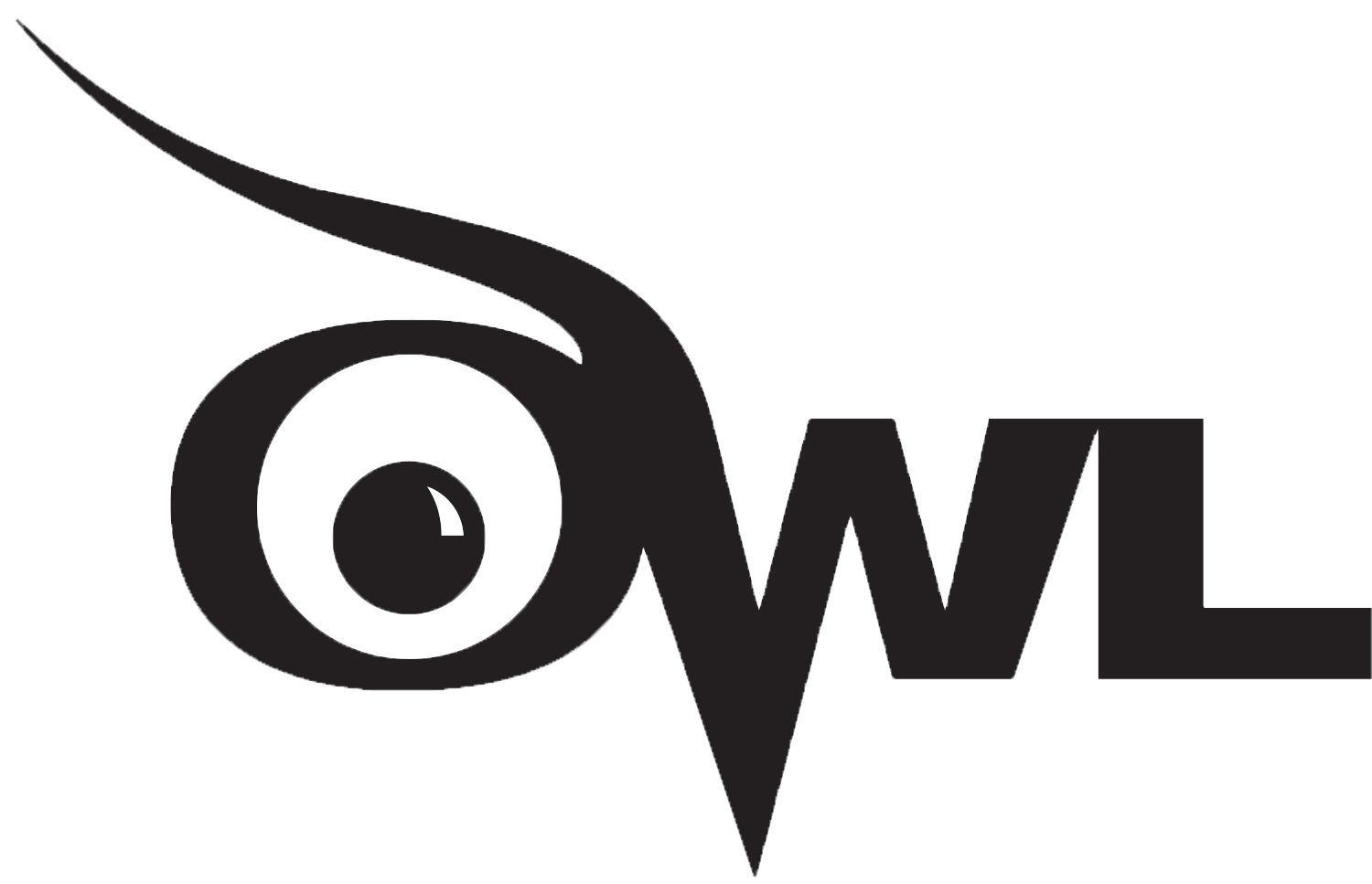 WRITING A LITERARY ANALYSIS
BRIAN YOTHERS
Brought to you in cooperation with the Purdue Online Writing Lab